Астрономия
Вводная лекция
Татарников Андрей Михайлович
МГУ им. М.В.Ломоносова
Занятия
С собой иметь
Тетрадь (толстую)
Ручку
Карандаш
Линейку
Калькулятор
Циркуль (желательно)
Астрономия – древнейшая из наук
Астрономия возникла из практических потребностей человека
Основными практическими задачами астрономии в прошлом были: составление календаря и навигация
Важнейшая задача, всегда стоявшая перед астрономами – создание картины Мира
С древних времен одна из задач астрономии– построение системы Мира
Система Мира - это представления о расположении в пространстве и движении Земли, Солнца, Луны, звезд.
Система мира
Система мира – форма Земли
Земля круглая?
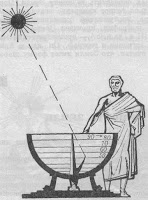 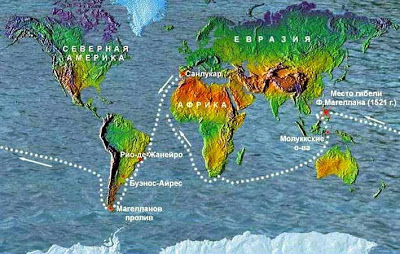 Система мира
Наблюдаемые явления:
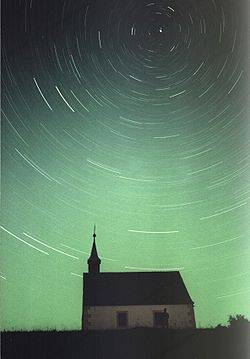 Солнце восходит и заходит
Небо «вращается вокруг нас»
Система мира
Некоторые доказательства вращения Земли вокруг оси
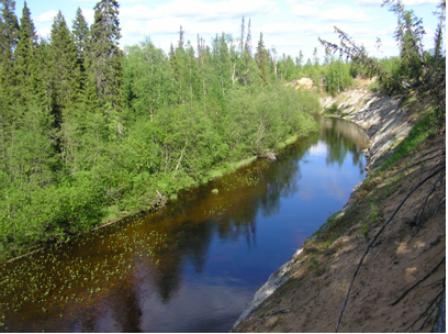 В Северном полушарии правый берег реки круче левого
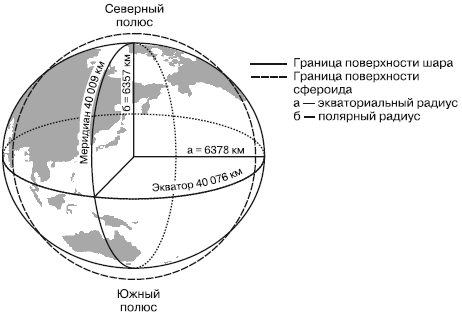 Маятник Фуко
Система мира
Какая система правильная?
Система мира
Какие существуют доказательства верности гелиоцентрической системы?
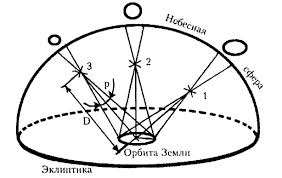 Система мира
Закон всемирного тяготения – Вселенная должна быть безграничной
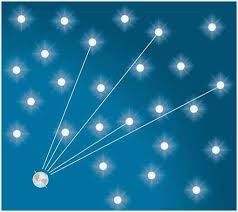 Парадокс Ольберса – Вселенная не может быть безграничной!
Система мира
Э.Хаббл – «Разбегание галактик» (1929 г.)
Система мира
Система мира
С чем наблюдают астрономы
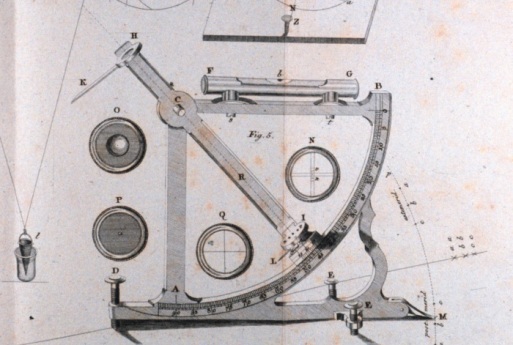 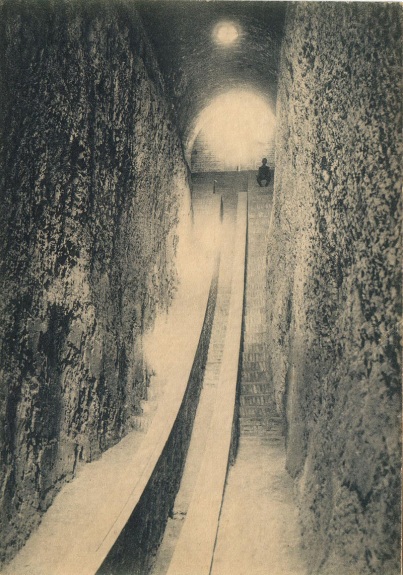 Квадранты
Гномон (солнечные часы)
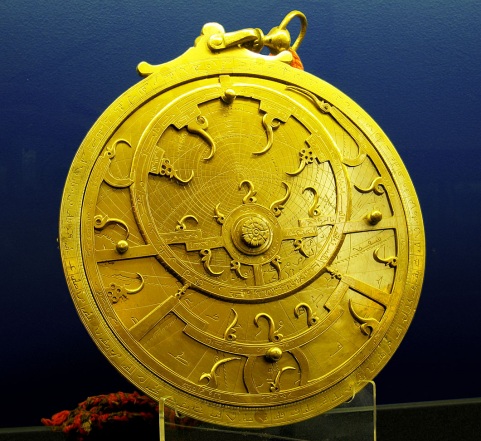 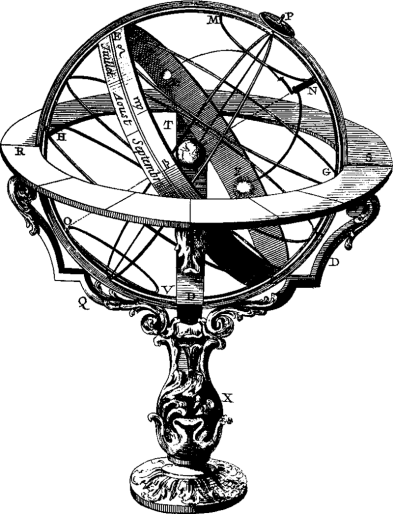 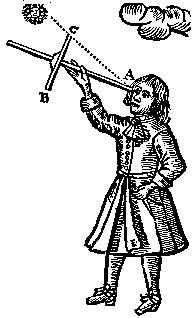 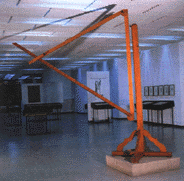 Астролябия
Трикветрум
Армиллярная сфера
Посох Якова
Телескопы
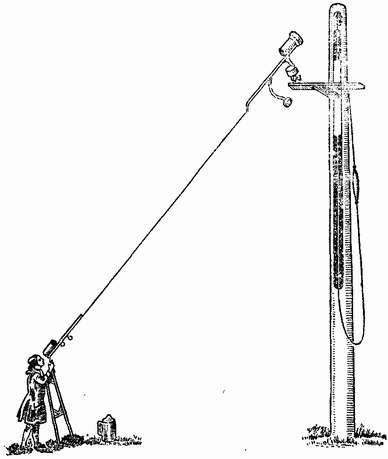 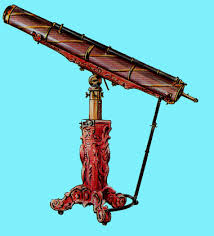 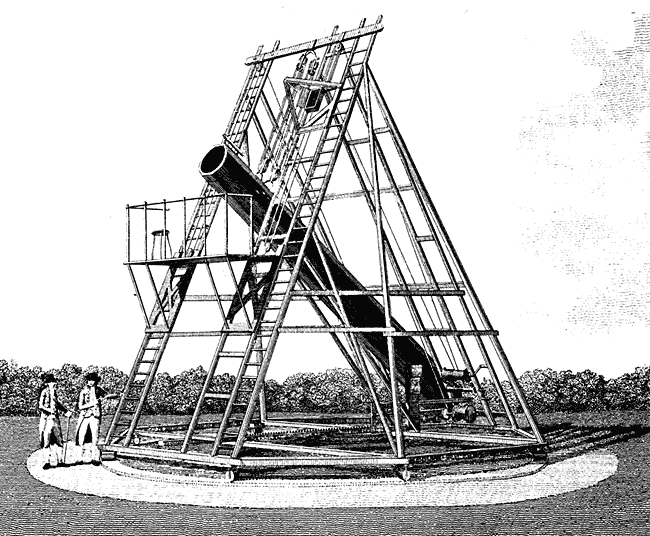 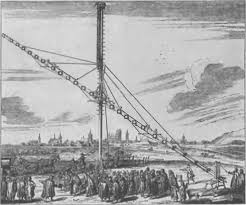 Современные телескопы
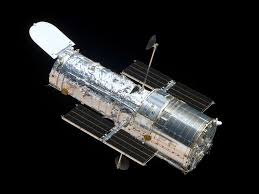 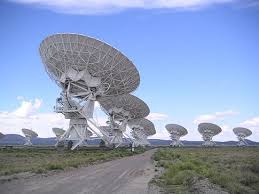 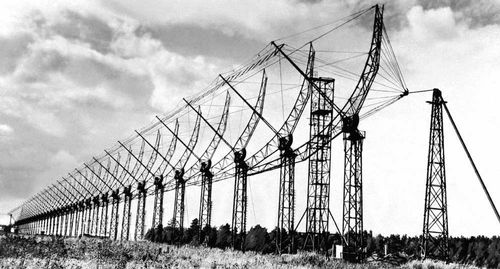 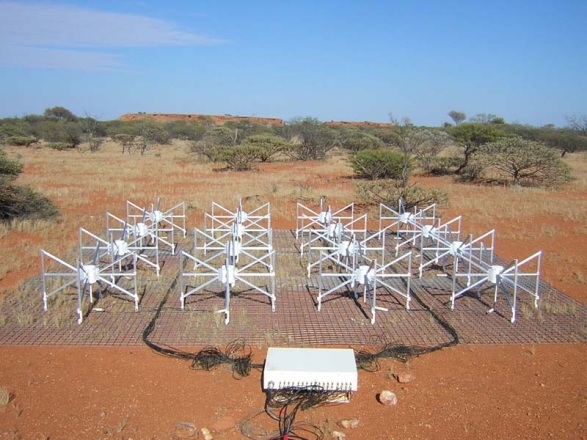 Открытия последних лет
Астрономия – одна из самых динамично развивающихся наук современности
Экзопланеты – более 1800 шт.
Открытия последних лет
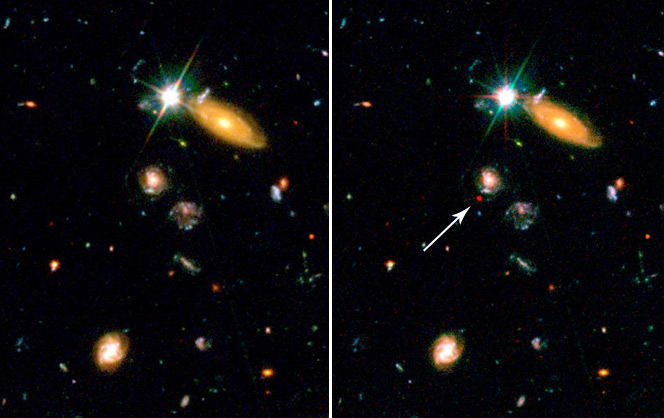 Открытие ускоренного расширения Вселенной и темной энергии
Открытия последних лет
Сверхмассивные черные дыры
Движение звезд в центре нашей Галактики
На этом все!